Individuální vzdělávací plán
Integrativní speciální pedagogika, Didaktika aplikované tělesné výchovy
Zkušenosti INKLUZIVNÍ VZDĚLÁVÁNÍ
Fenomén uvolnění z Tv – PROČ?
Zařazení do Tv – PROČ?

Co pomůže?

Co když to opravdu objektivně nejde?
Kdy se vyžaduje a kdy ne? Není vyžadován jako dřív, pouze když doporučí poradna. Zajišťuje škola ne ředitel školy)
Proč
[Speaker Notes: Str. 5 Benefity PA, Případy, kdy se dítě zlepšuje hlavně v sociální oblasti
Kdo doporučí PA – nekompetentnost lékařů – jiné pracovní úkoly
Zdravotní, rehabilitační, mimoškolní Tv]
anamnéza
Zpracuje SPC
Lékař
Doporučená struktura
[Speaker Notes: Str. 34]
Obsah IVP
Doporučení:
Obecné informace, druhy a stupně PO, pedagogičtí pracovníci kteří se podílí na výuce
Diagnostika
Výuka Tv (organizace, pomůcky, kontraindikace, cíle, učivo, výstupy, tematický plán i modifikacemi, způsob hodnocení a klasifikace, kontrola plnění IVP, časové období plnění IVP
[Speaker Notes: Str.53]
diagnostika
Prostředí – rozhovor s rodiči a pozorování
Vědomosti a poznatky ohledně pohybového učení a zdraví
Pohybové schopnosti a dovednosti
- Jednoduché motorické kompetence
- Testové baterie (GMFM – TP, MABC, Unifitest, DIC-CIT, Fun fitness
[Speaker Notes: Str.55]
podmínky
Personální (spolužáci, OA, Asistent pedagoga v Tv,  učitel Tv – kompetence)
Materiální - kompenzační pomůcky
[Speaker Notes: Str. 64]
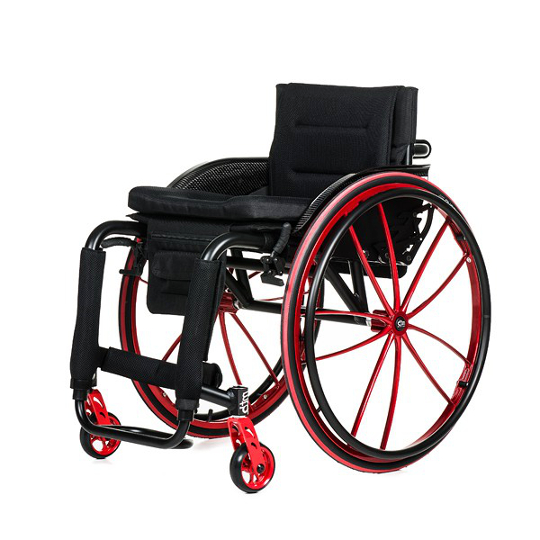 Sportovní vozíky
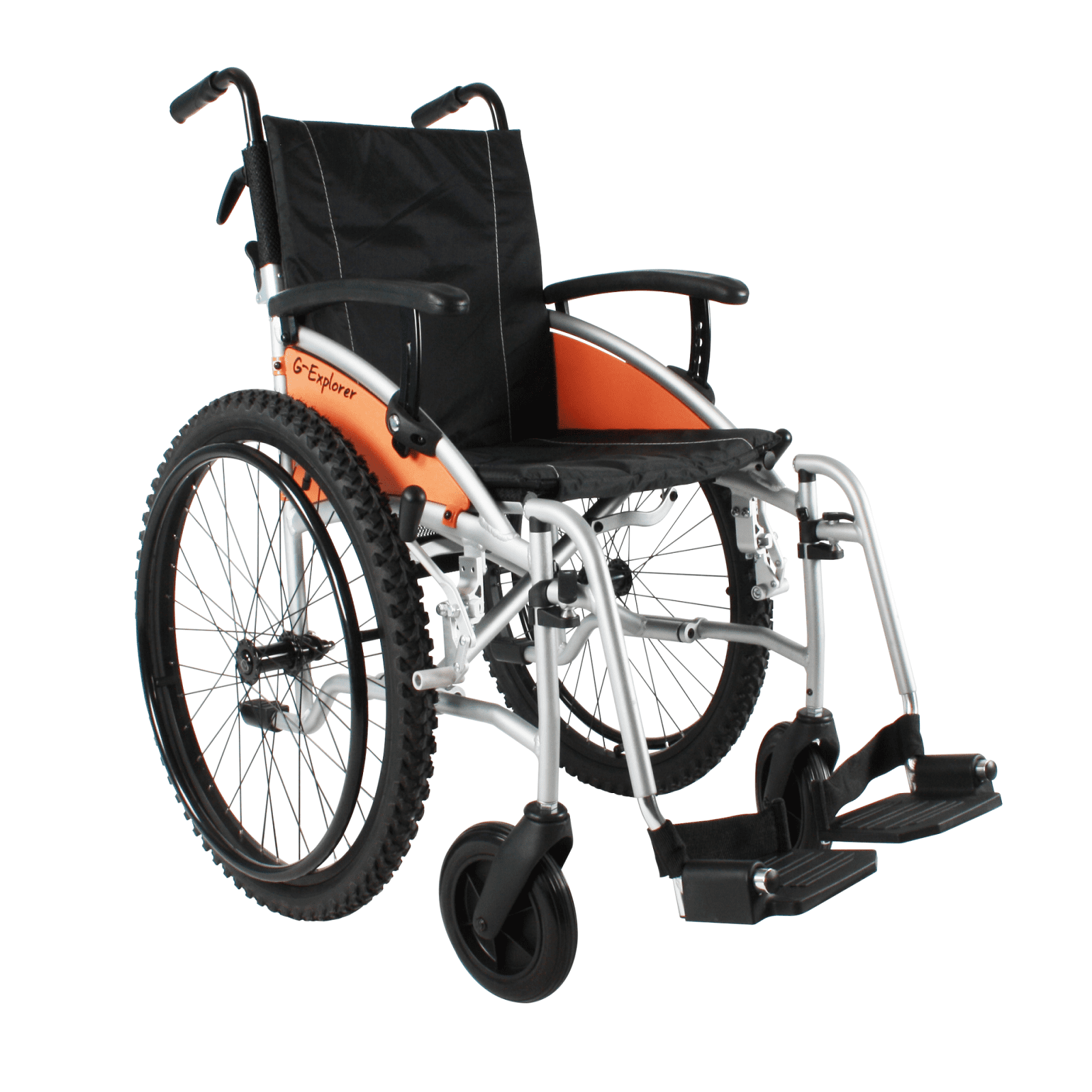 Kufr – co je to?
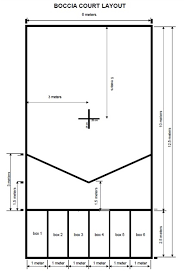 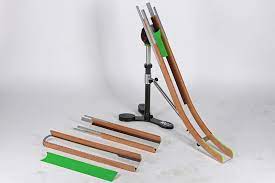 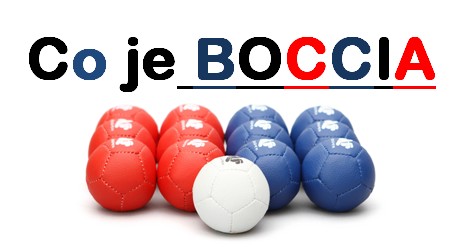 cyklistika
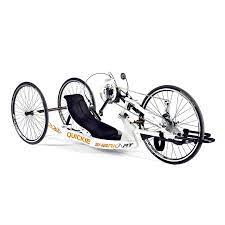 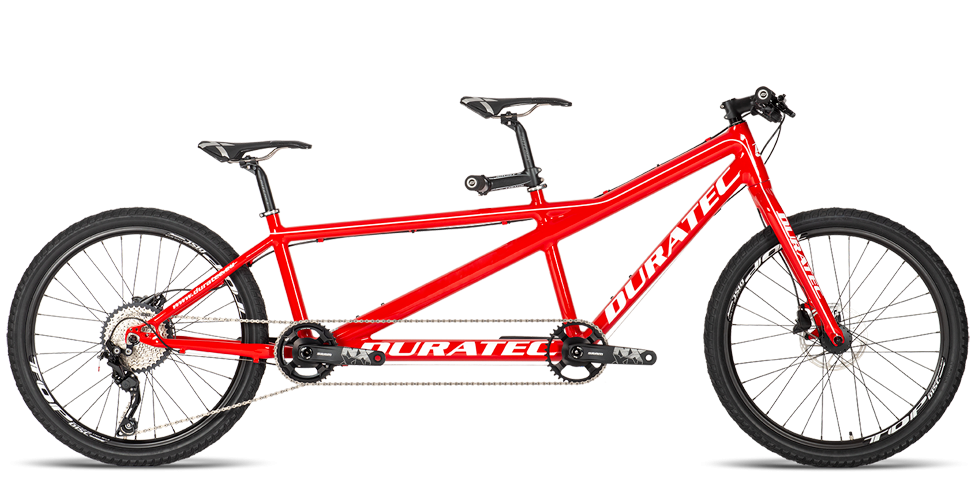 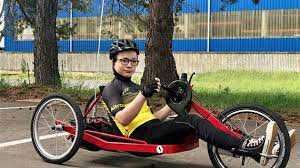 lyžování
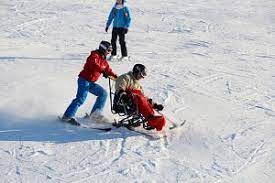 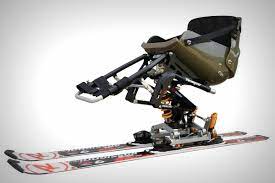 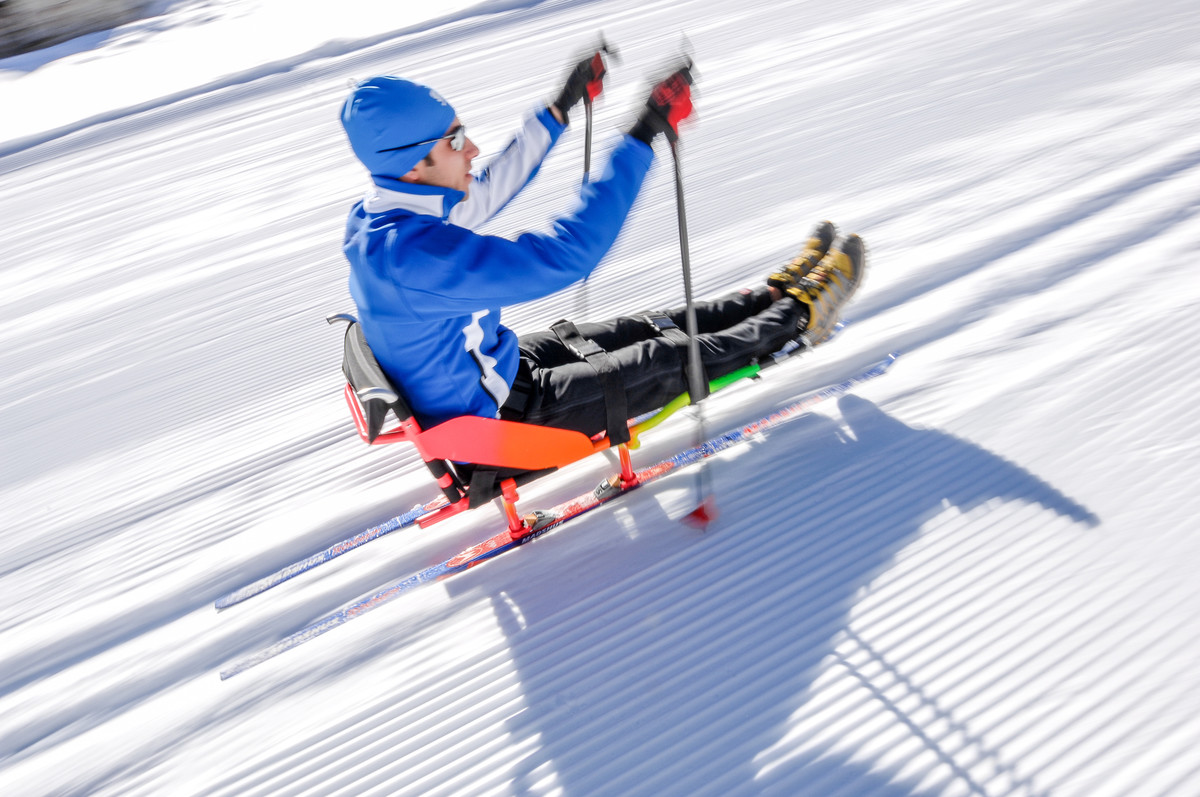 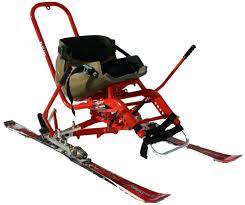 lyžování
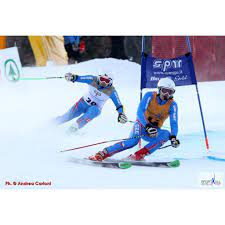 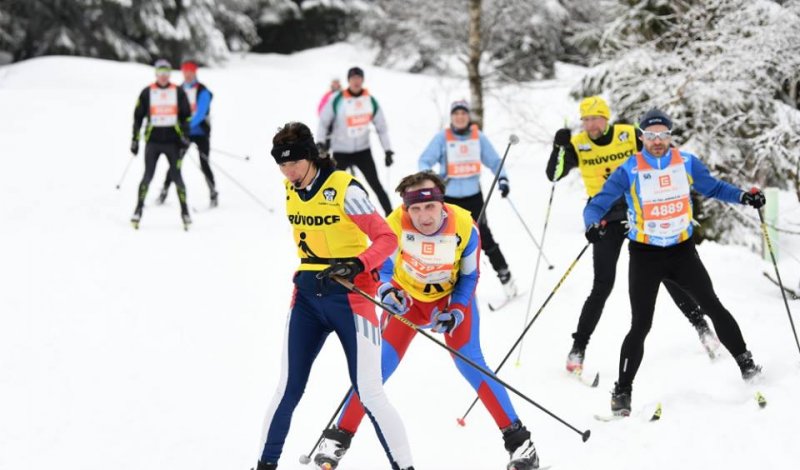 zp
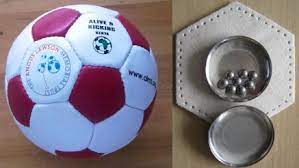 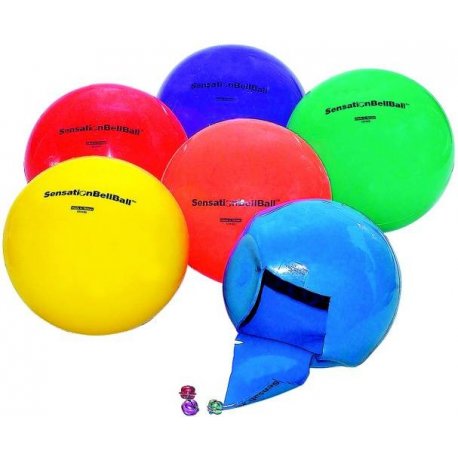 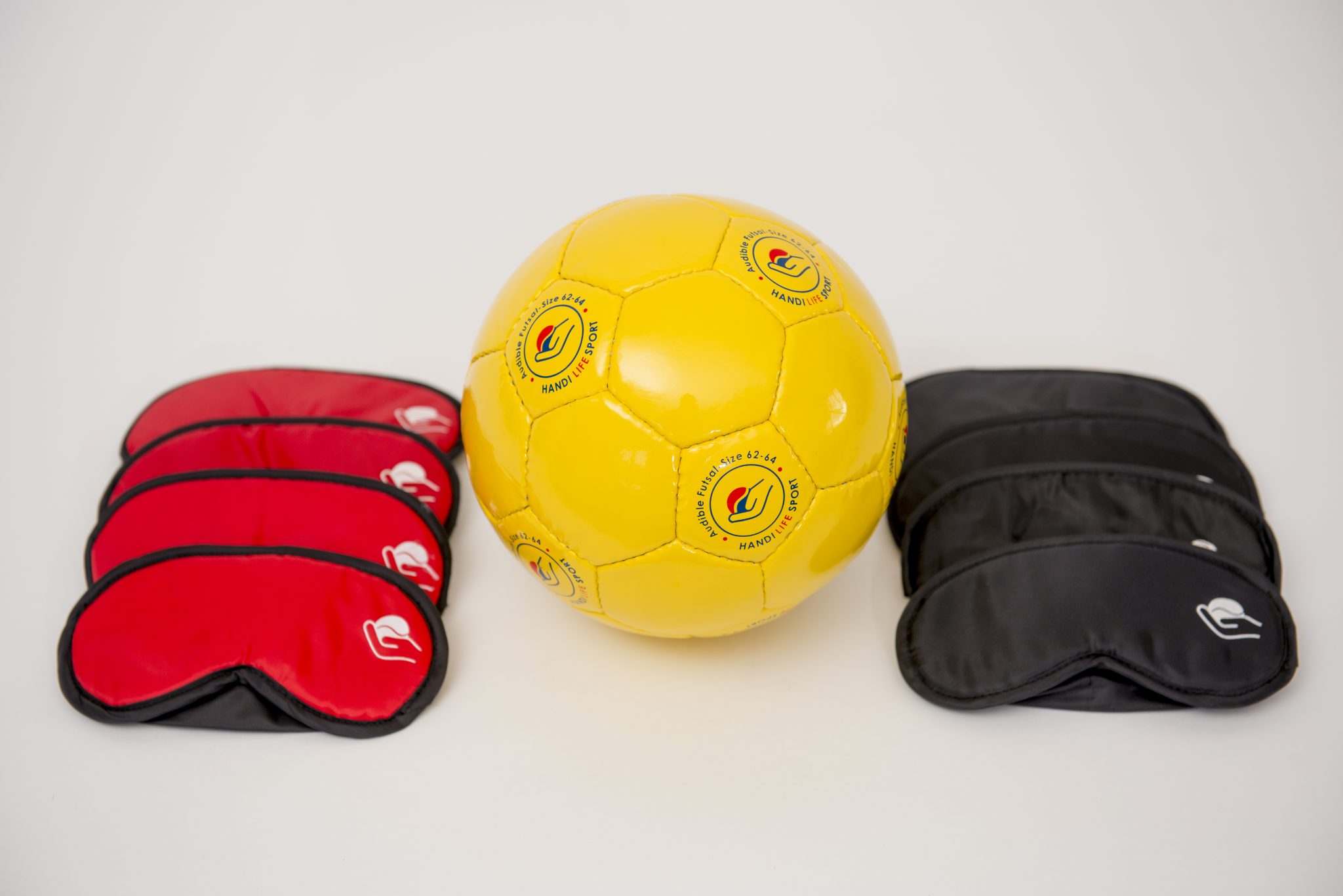 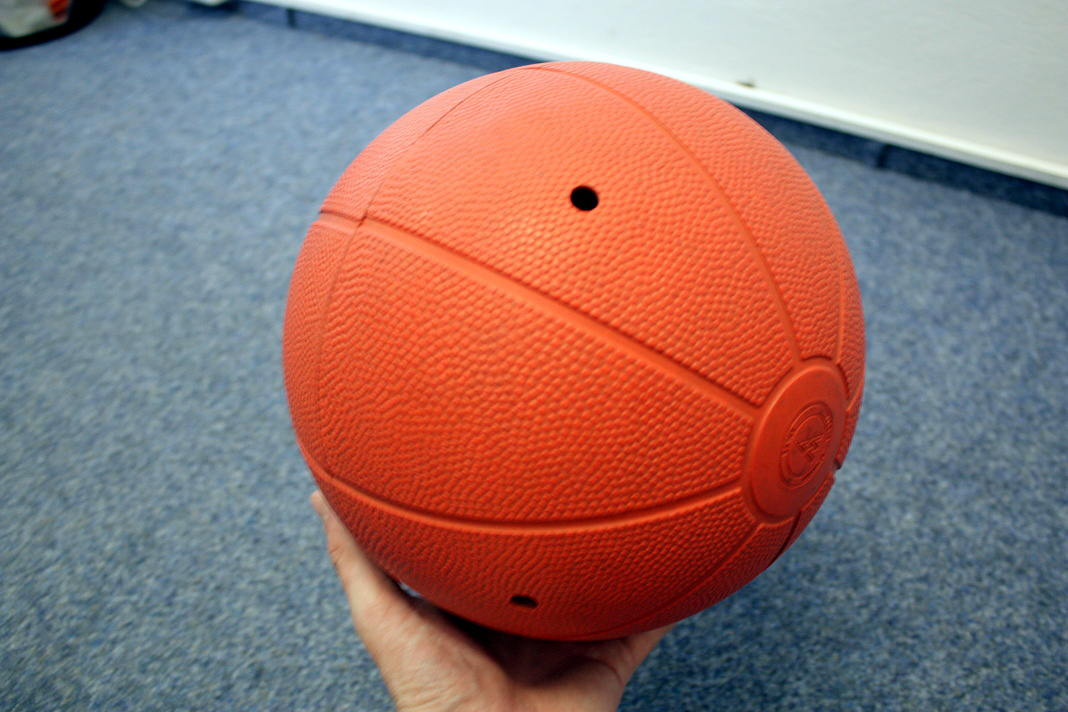 Kufr – co je to?